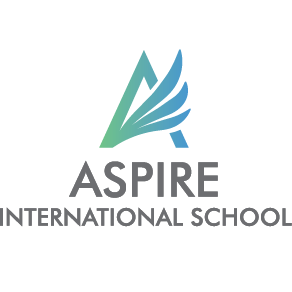 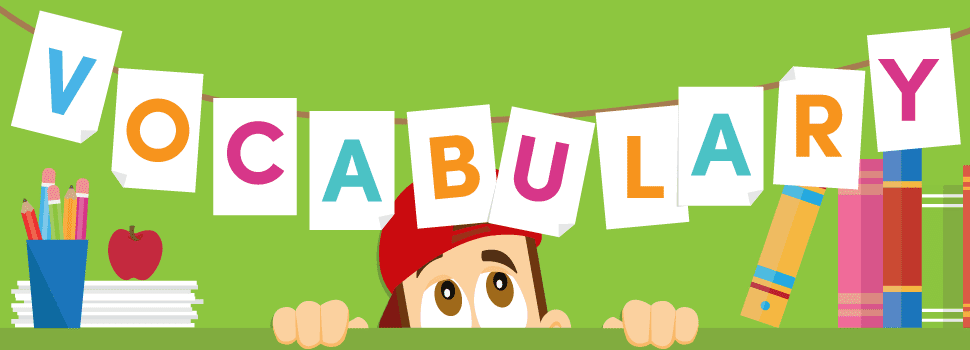 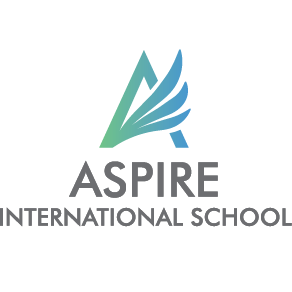 English
Lessons Objectives
By the end of the lesson, learners will be able to :
understand what conjunctions mean
read the new words.
read the new words.
read the new words.
01
identify the meaning for the new words.
identify the meaning for the new words.
identify the meaning for the new words.
use the new vocabulary in their writing.
use the new vocabulary in their writing.
02
03
04
Revision Power Point
cunning
Cunning: Sly

      He is a cunning old fox.
brave
brave: courage

Super heroes are brave.
wicked
wicked: evil

Cindrella’s step sisters were wicked girls.
clever
clever: smart

He is clever in Science, and Math.
awful
awful: dreadful

      She is an awful girl for kicking the blocks.
terrible
terrible: bad

.
I heard a terrible
noise outside my window.
elated
elated: excited

I am elated because today is my Birthday.
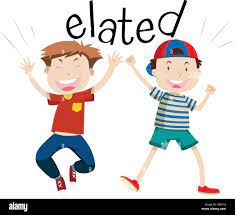 proud
proud: pleased

He is proud of his marks  in Science, and Math.
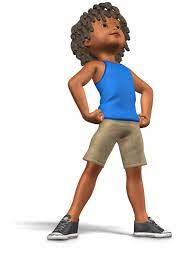 fur
Thick, soft hair that grows on mammals
Rabbits have soft white fur.
jaws
Two bones in which teeth are attached to .
Jaws are the strongest bones.
offspring
A person’s children or  an animal’s young.
The mom takes very good care of her offsprings.
fierce
Angry, and aggressive
He looked so fierce I was afraid of him
claws
The sharp curved nails at the end of each of the toes of some animals and birds
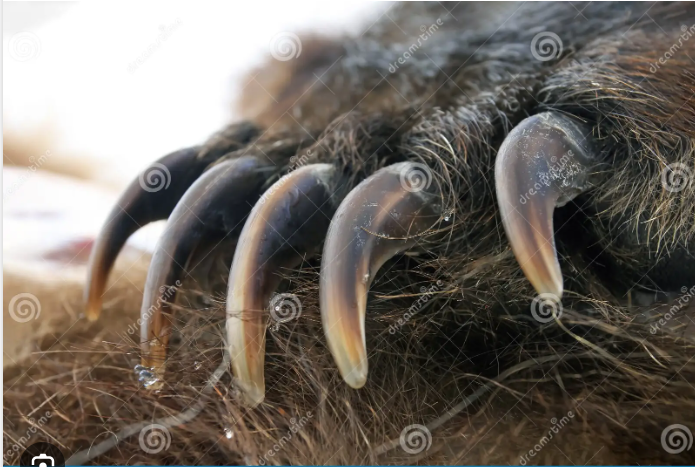 Can you write the words in your copybooks?
Lessons Objectives
Objectives check:
read the new words.
.
01
identify the meaning of the new words.
use the new vocabulary in their writing.
02
03
04